Powerful payment solutions for your business
Having efficient payment functionality is a key part of driving your business forward – but it can be complex. In a world of smart devices and open banking, fast and convenient payments are important for developing and maintaining positive relationships with your customers, and growing your business’s efficiency.
Take and manage customer payments with Evolve
Growing customer relationships with Evolve
Evolve helps you tackle the complexities of your payment systems - directly from our software. No more frustrating, time-consuming set-up processes – we now offer a single, integrated payments solution that handles all your payment needs in a clear, intuitive way. 
That means your customers can make payments quickly, easily, and conveniently using the payment channels that suit them.
State of the art functionality 
Evolve is a best-in-class payment integration, offering all the functionality your business needs to thrive.
How it works
Evolve is managed directly through our software, so you won’t need to learn any new systems – everything is integrated directly into the platform you already know and trust. All your payments data is in once place, so you can better analyse your payment pipeline for greater efficiency and smoother reconciliation.
Acquire, grow and maintain more profitable customer relationships with Evolve, the state of the art payment functionality solution.
Set up and trading within minutes
Integrated payments and easy  reconciliation
Frictionless customer experience
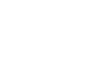 Ready to drive your business forward with Evolve? Get started here: [ISV Link  / ISV phone no.]"
1
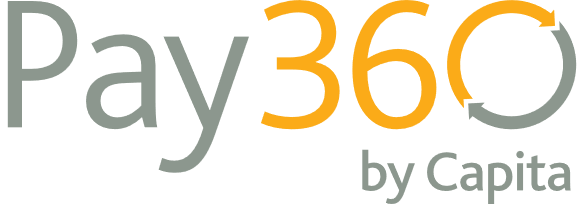 Insert logo here
V1
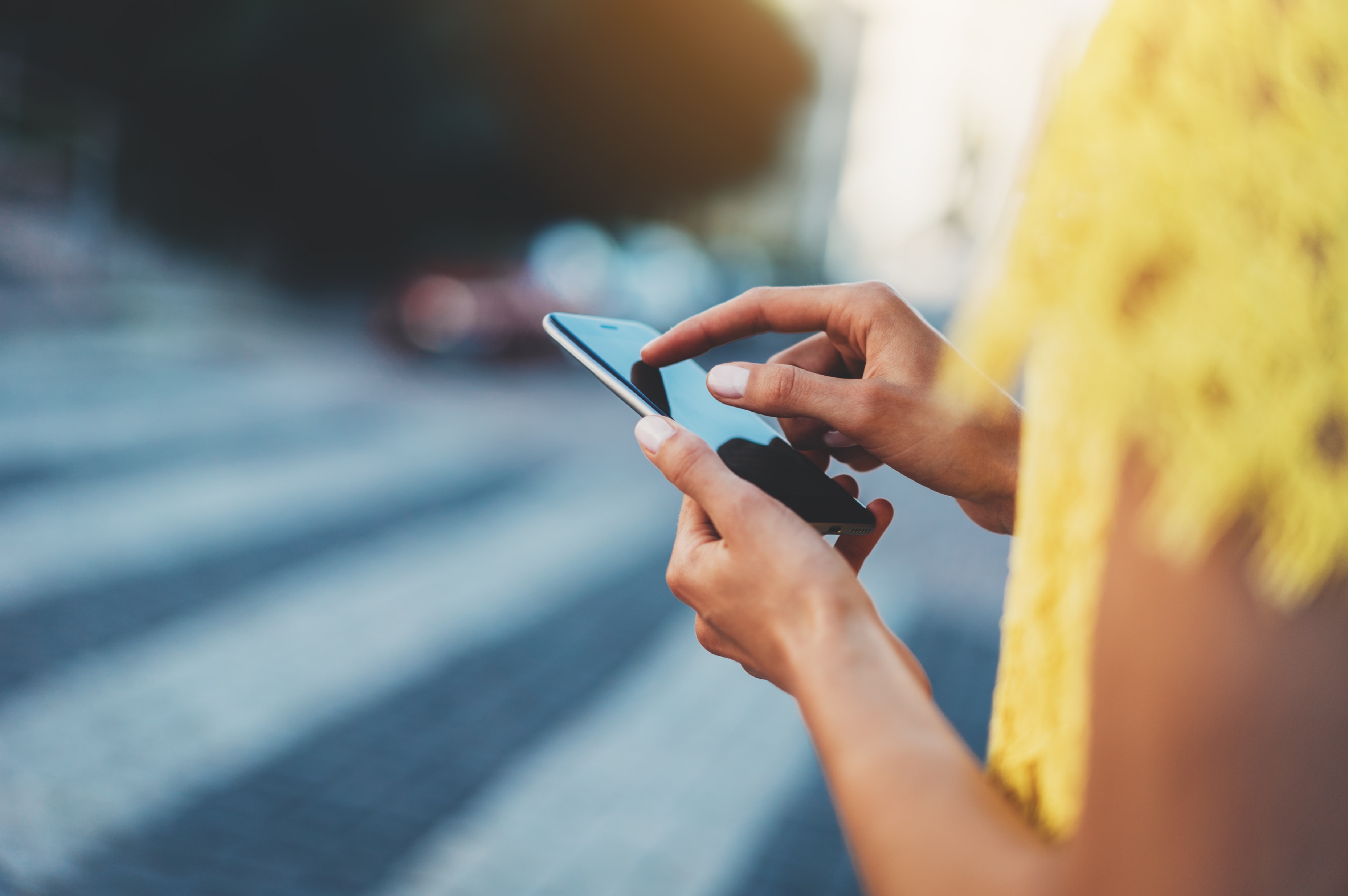 The benefits of Evolve at a glance
For you
Start trading immediately
Automated onboarding means you’ll be ready to trade in just minutes.
Reduce payment costs
Understand your cost base with simple transparent pricing and competitive card processing fees. 
Improved cash flow 
With faster payments money will be in your account quicker, helping to improve your cash flow. 
Everything taken care of 
No more time setting up accounts, managing multiple integrations, and handling compliancy and risk regulations.
Easy to manage
Access all your data via your Evolve dashboard – giving you a clearer view of your finances, simpler reconciliation, and more efficient internal processes.
For your customers
Seamless payment experience
Allow instant, frictionless payments for an enhanced customer experience.
Give your customers total choice
Customers can pay with all major credit and debit cards plus PayPal (with digital wallet support coming soon).
Long-term customer satisfaction 
Frictionless payments makes it easy for your customers, ensuring that they’re always happy to return.
Adapt to social distancing 
Keep your business up and running while adhering to safe social distancing limitations.
Insert phone number here
Insert email here
Ready to drive your business forward with Evolve? Get started here:
Seamless, integrated payments means more satisfied customers and less admin time 
Evolve makes it easy to provide simple, friction-free payments without disruption to your existing infrastructure. 
So you can free up more time for what matters – growing your business.
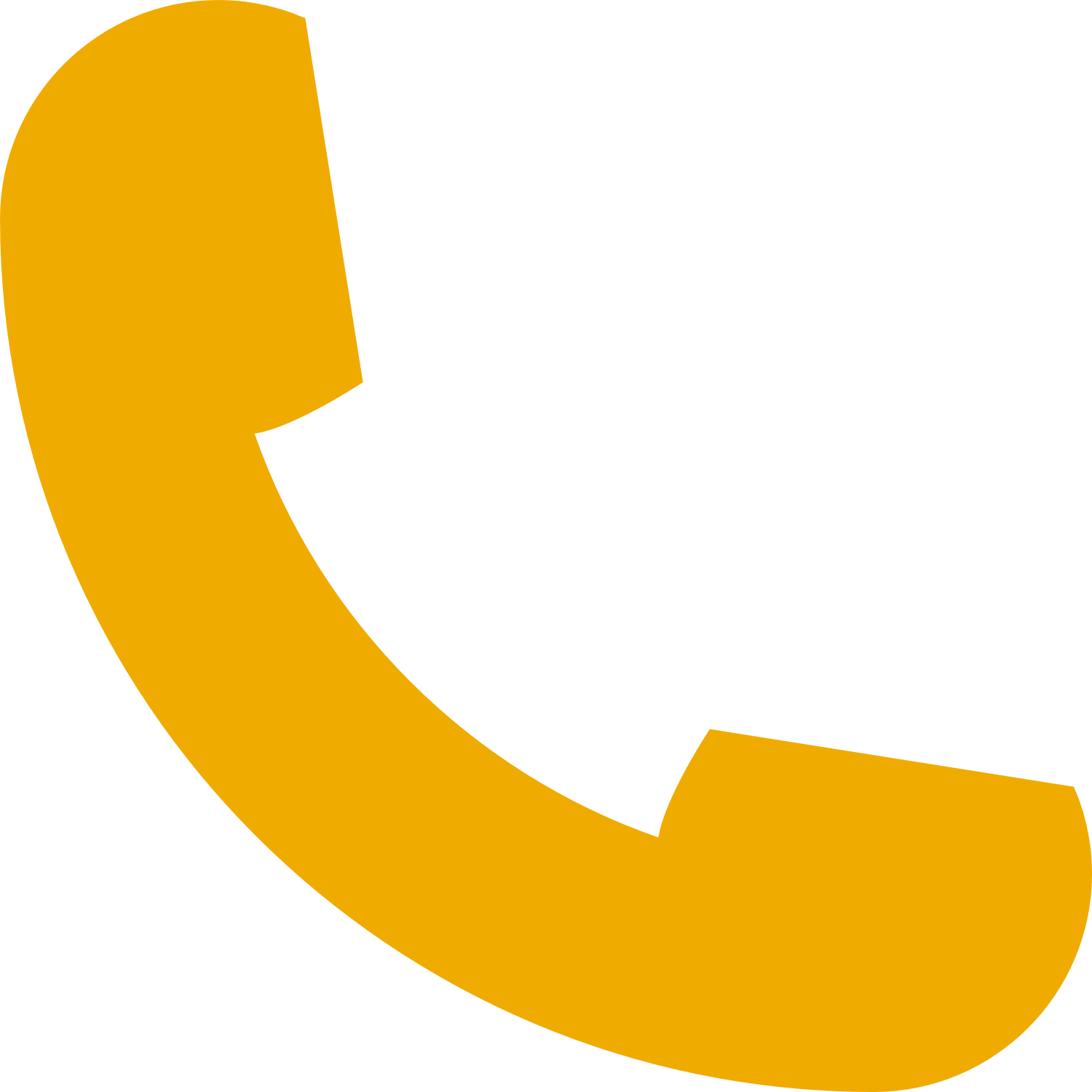 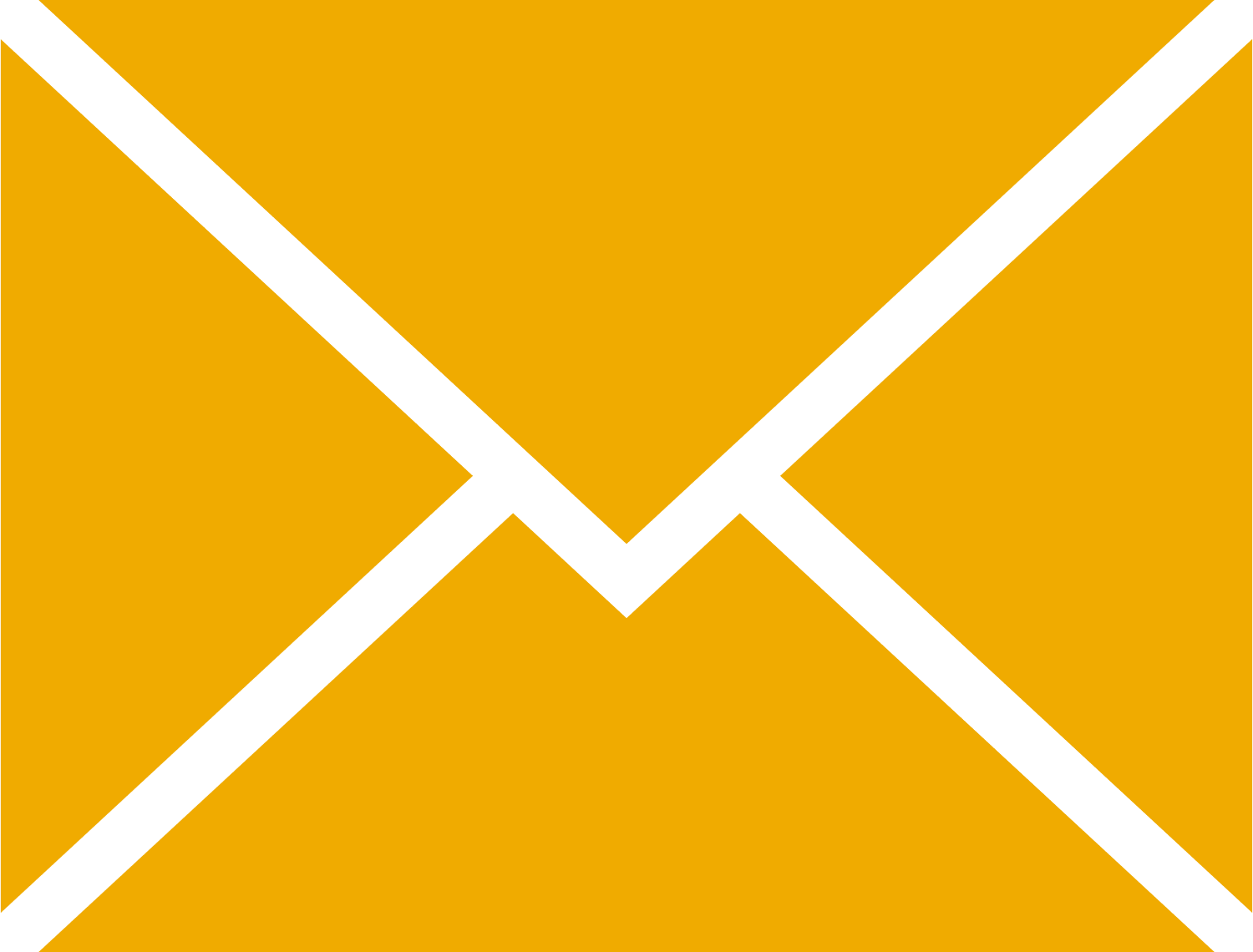 2
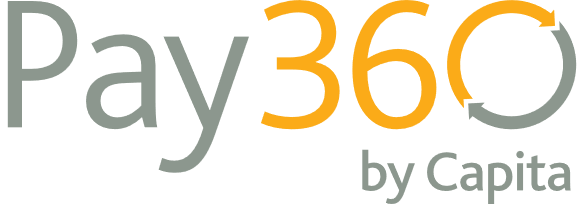 Insert logo here
Pay360 Limited trading as Pay360 by Capita is authorised by the Financial Conduct Authority.
V1